Дидактическая игра«Назови имя»
Автор: учитель – логопед Нестерова М.В.
Цель игры:
Упражнять детей в определении первого звука в слове и составлении слова из букв. 
   Развивать фонематический слух.  Воспитывать внимание, сосредоточенность.
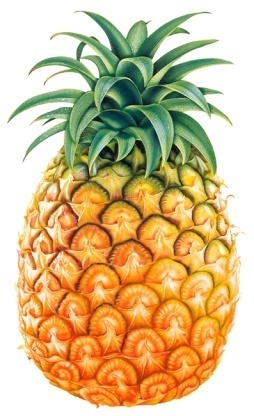 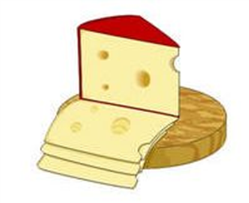 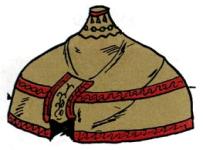 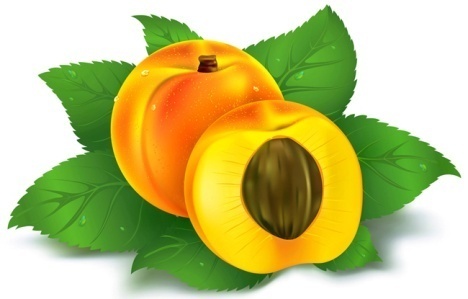 С    а      ш    а
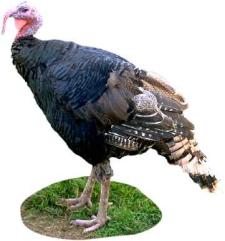 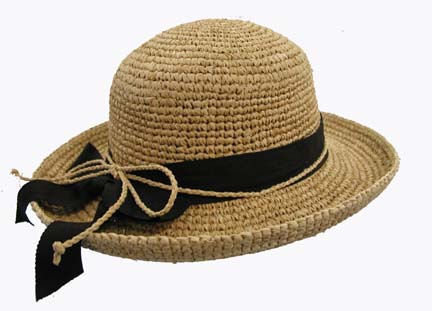 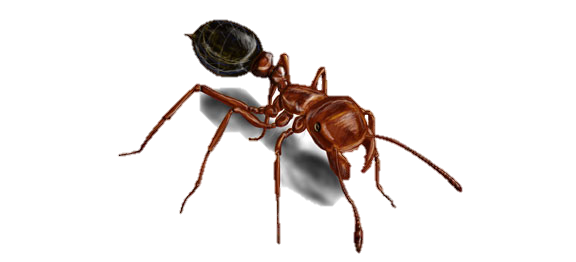 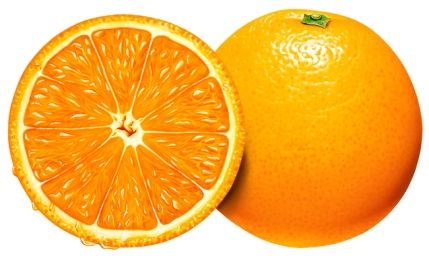 М    и    ш    а
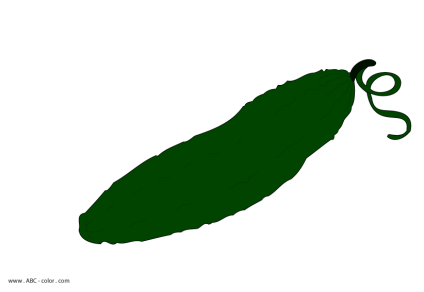 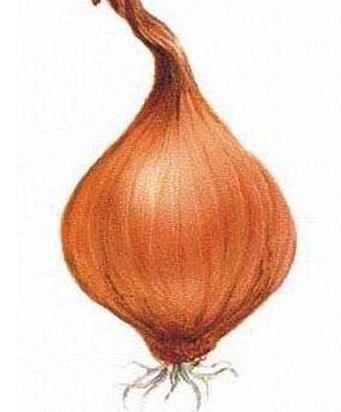 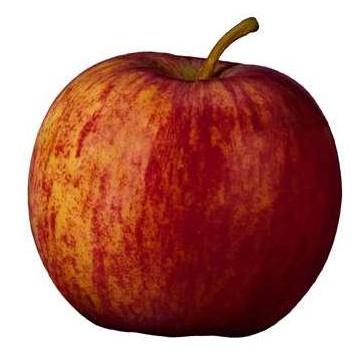 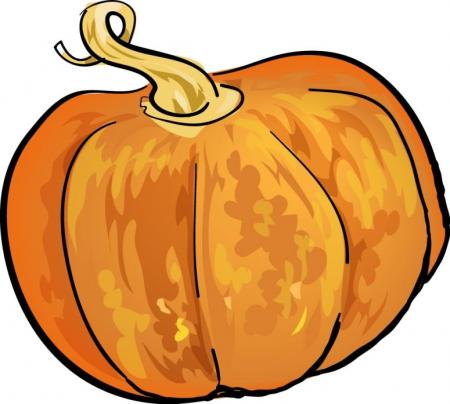 Т  о  л  я
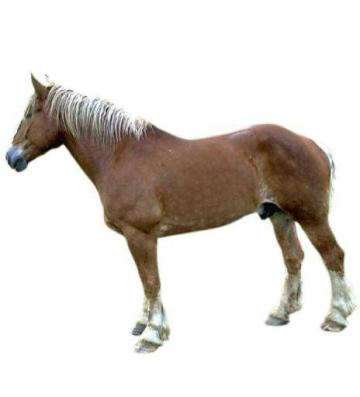 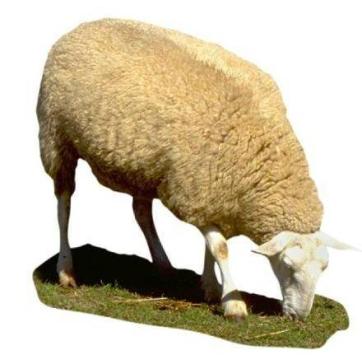 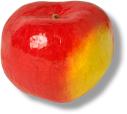 О     л      я
Молодец!